Using bacteria for Drug Delivery
Katherine Kalacheva
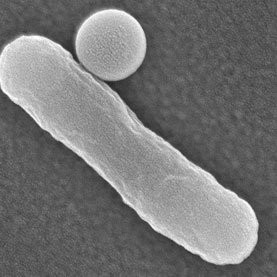 Rod-shaped E. coli bacterium, with attached particle
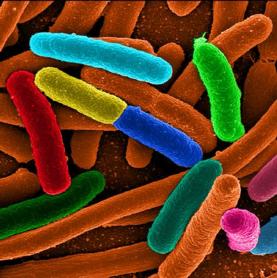 Some scientists think they can coax bacteria to deliver nanoparticles and drugs into living human cells.
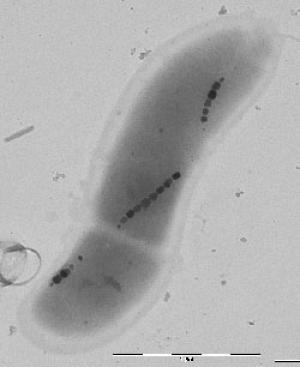 Strings of magnetic nanoparticles within bacteria.
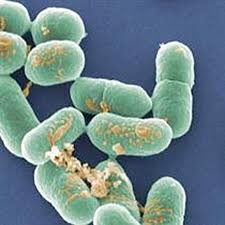 L. Monocytogene
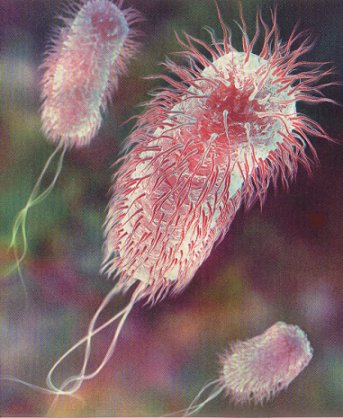 E-Coli Bacterium
Thank you!